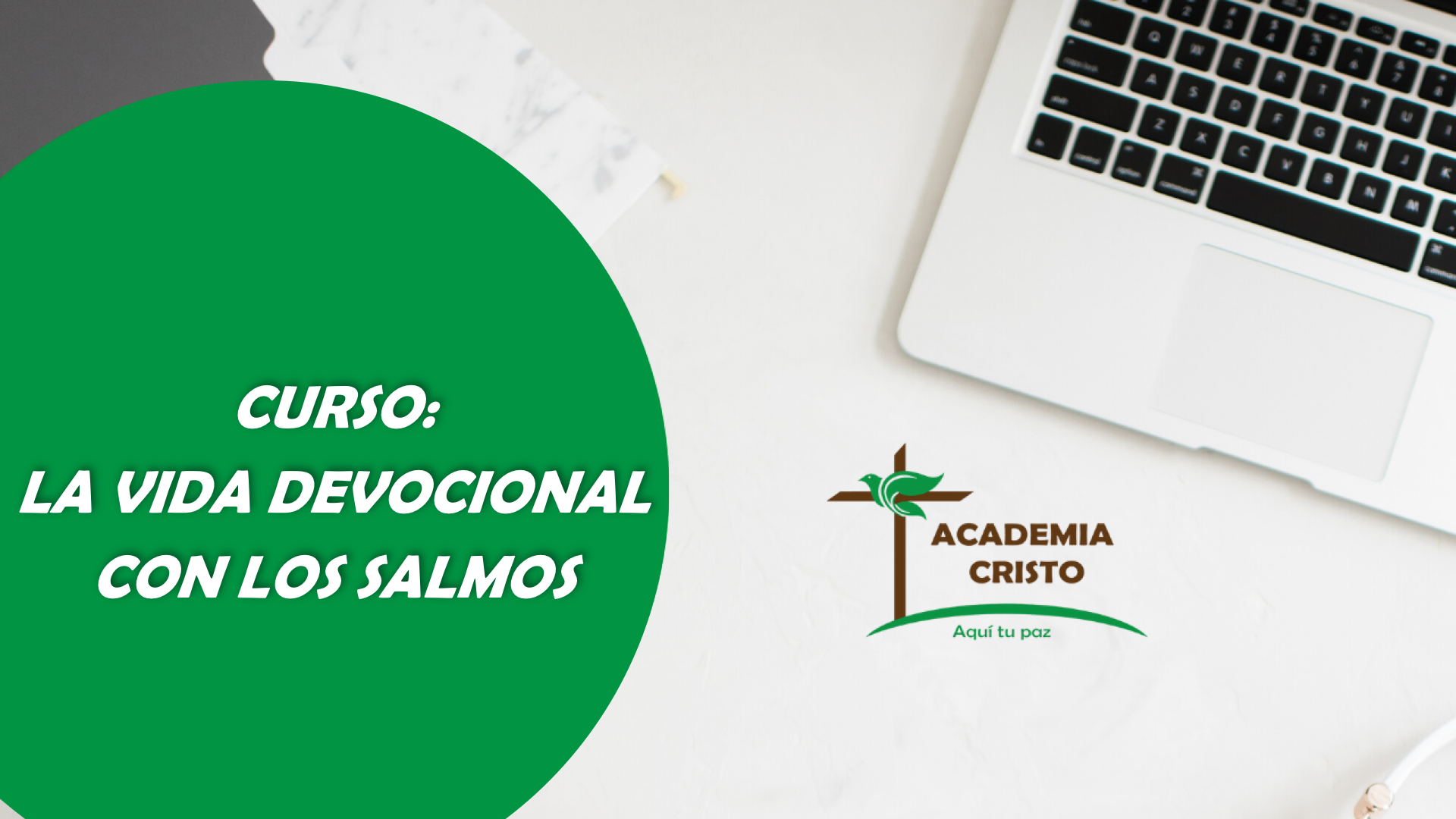 La Vida devocional con los Salmos:
La vida devocional en el hogar
Lección 8
BIENVENIDOS
Introducción
Presentación – 10 minutos
Soy
Vivo en
Mi nombre es
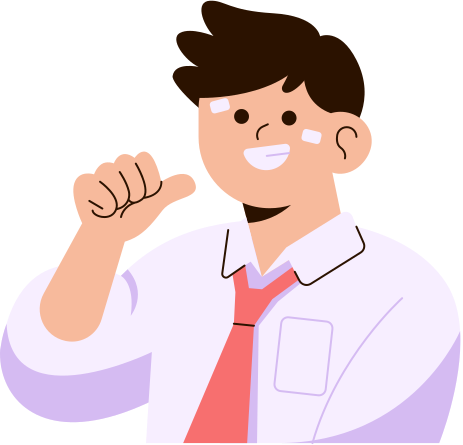 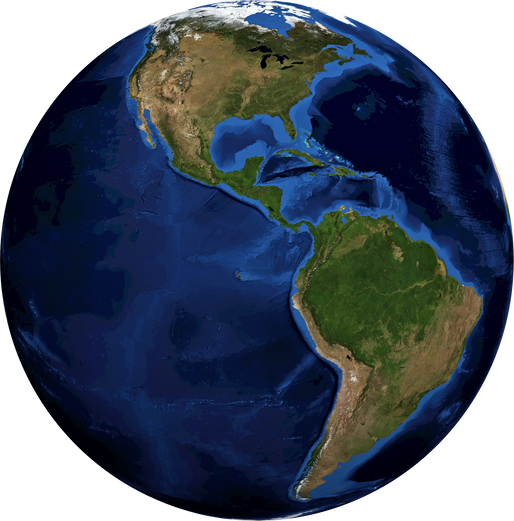 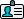 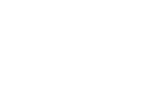 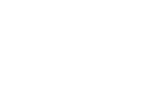 ORACIÓN
Querido Padre Celestial: Gracias por nuestros maestros y lo que a través de ellos nos has enseñado, perdona todas las veces que no estudiamos tu Palabra y no la compartimos; y guíanos para que lo que hemos aprendido lo pongamos en práctica en nuestra vida diaria en nuestras devociones personales, y ayúdanos a aprovechar las ocasiones para compartir el mensaje de la Salvación. En el nombre de Jesús nuestro Señor te lo pedimos. Amén
SESIÓN EXITOSA
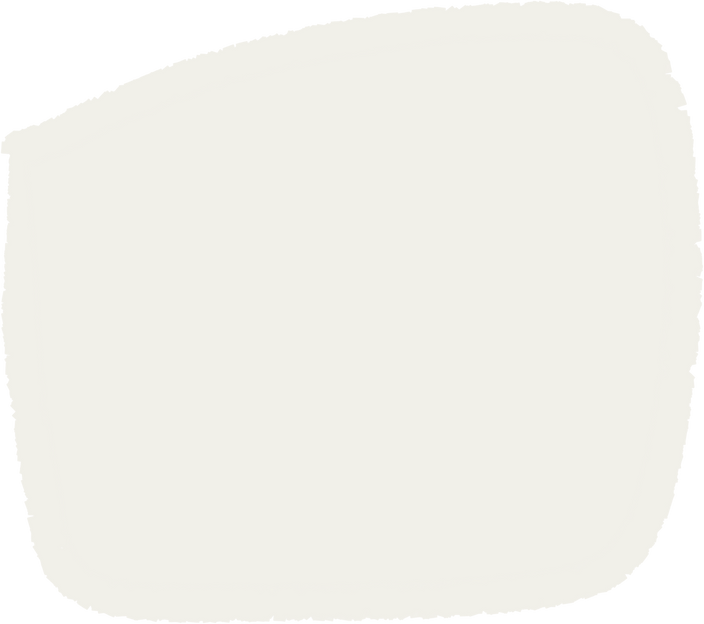 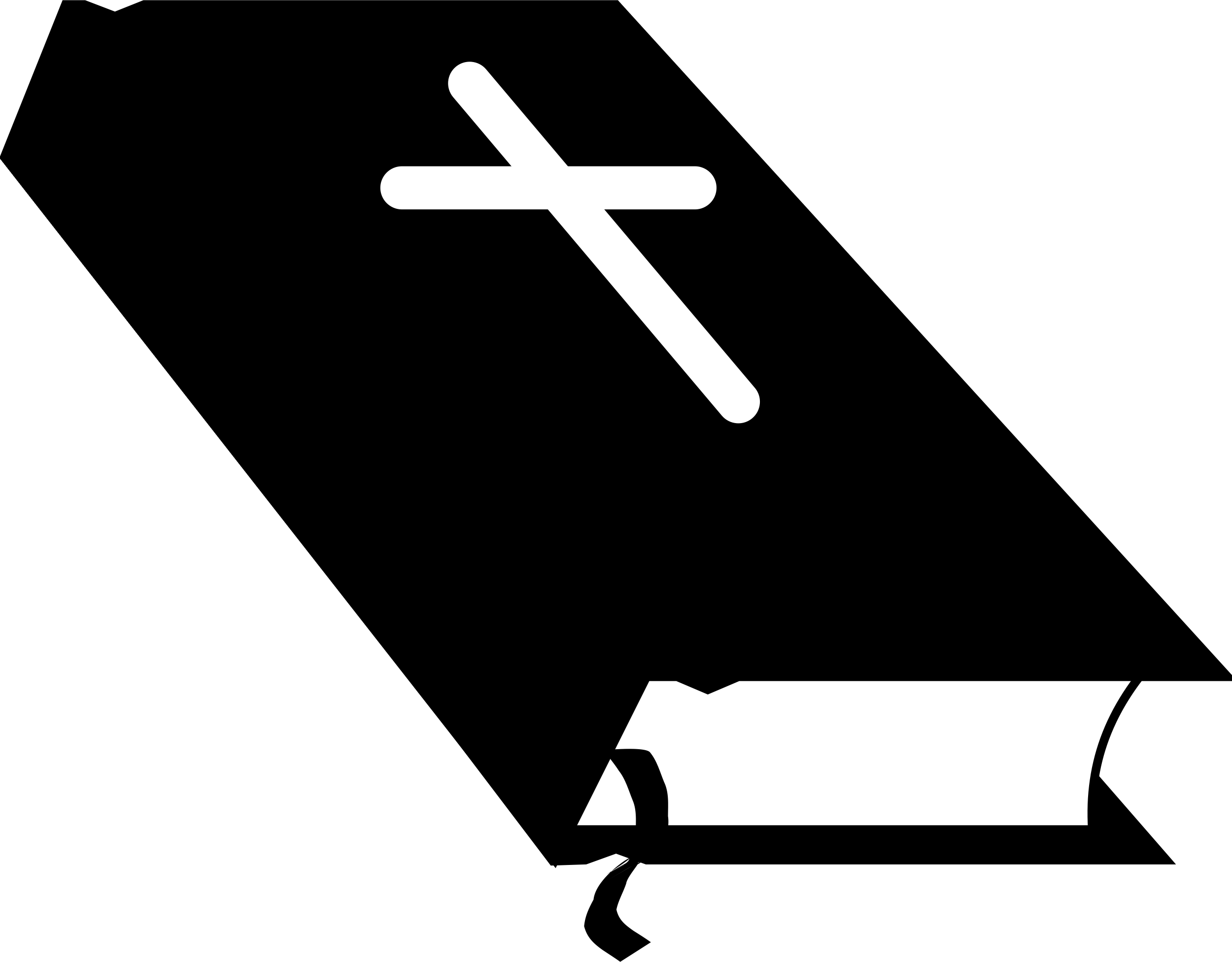 Venir preparado.
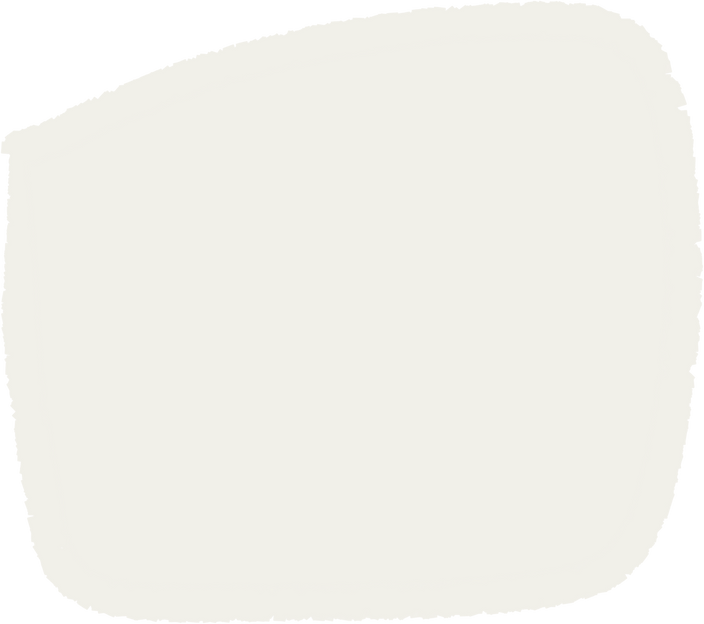 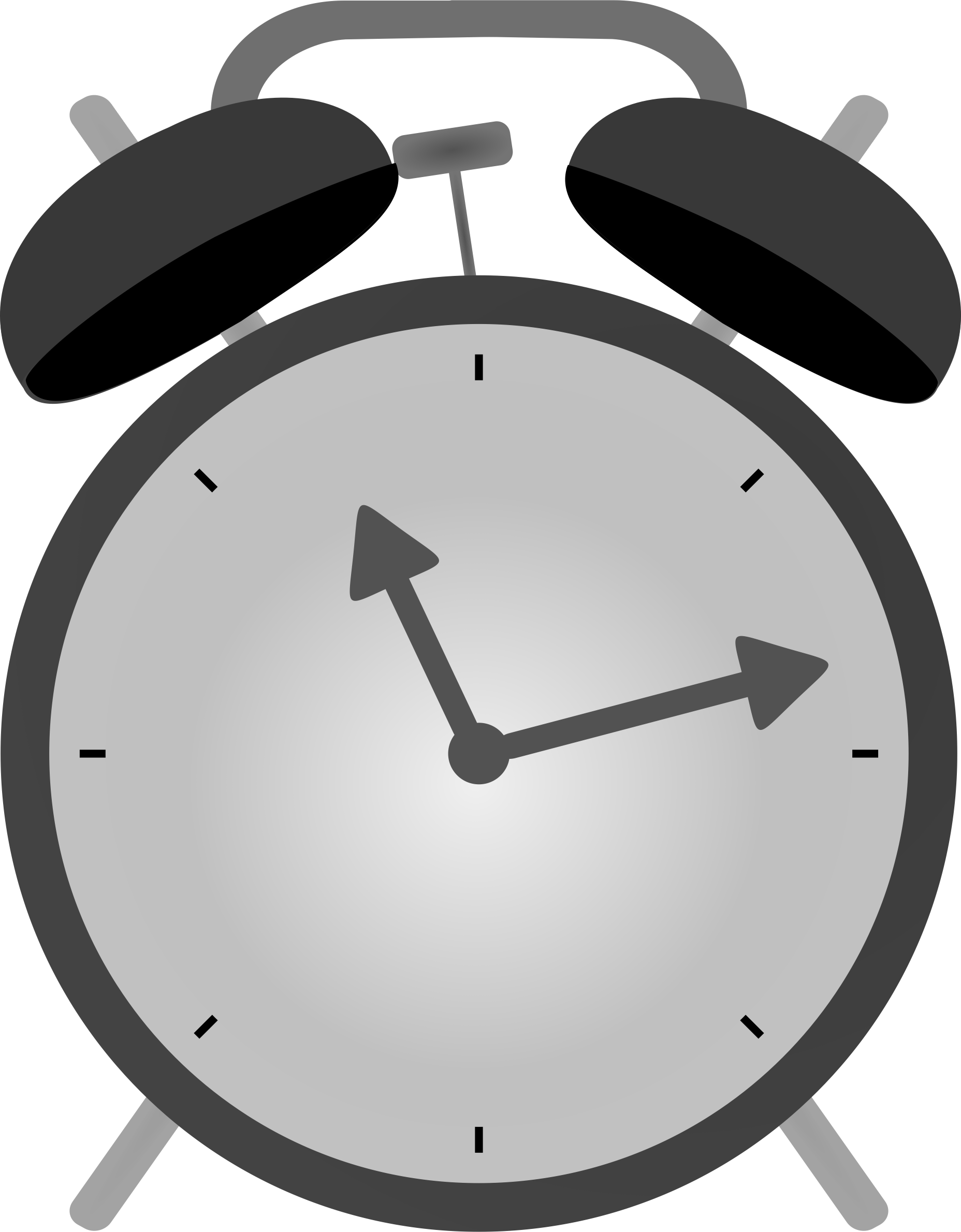 Puntualidad y respeto por el tiempo.
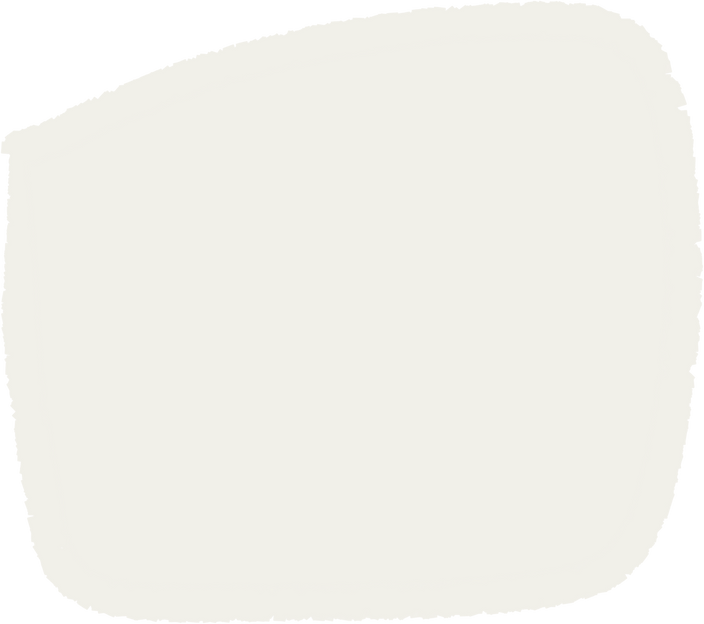 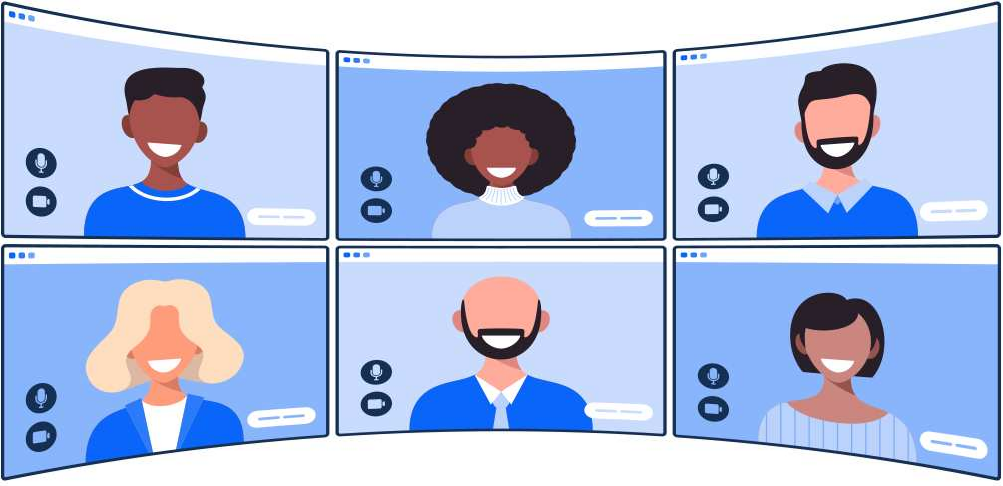 Escuchar y esperar su turno para hablar.
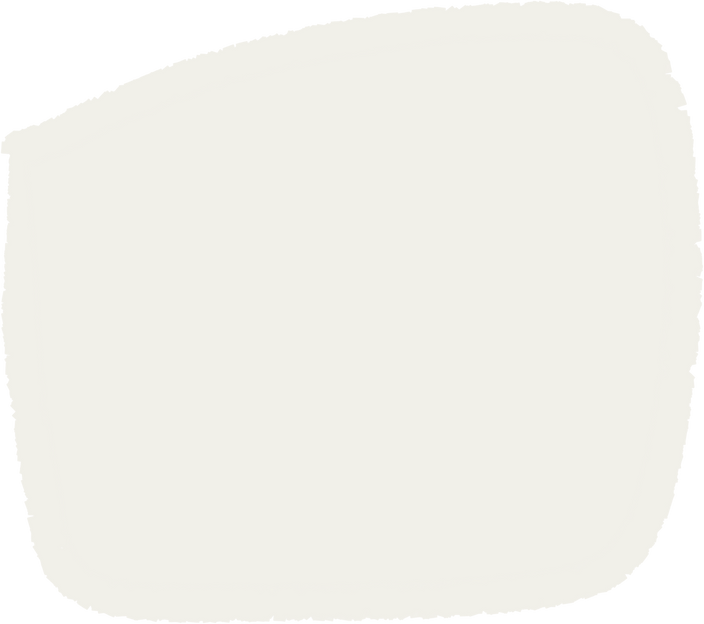 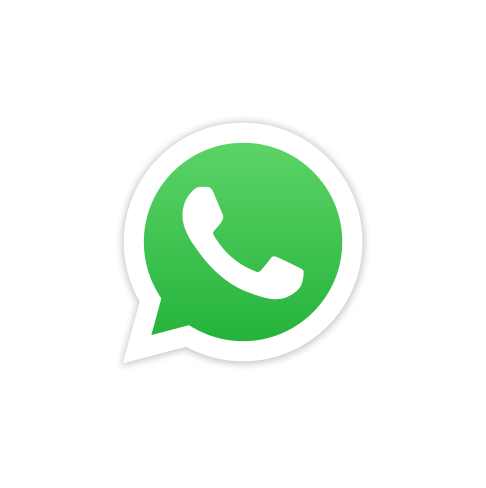 Buen uso del chat.
REPASO
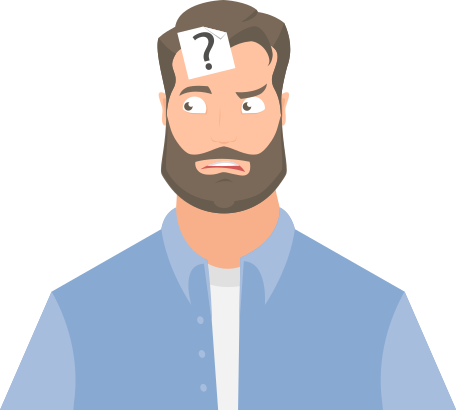 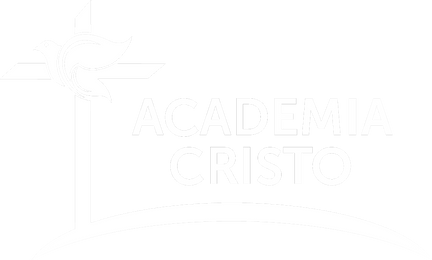 10 A 15 Minutos
REPASO
Escribir un párrafo: 

Si mi familia y yo leemos la Palabra y oramos juntos cada día, ¿Cómo cambiaría nuestro hogar?
LECCIÓN 8
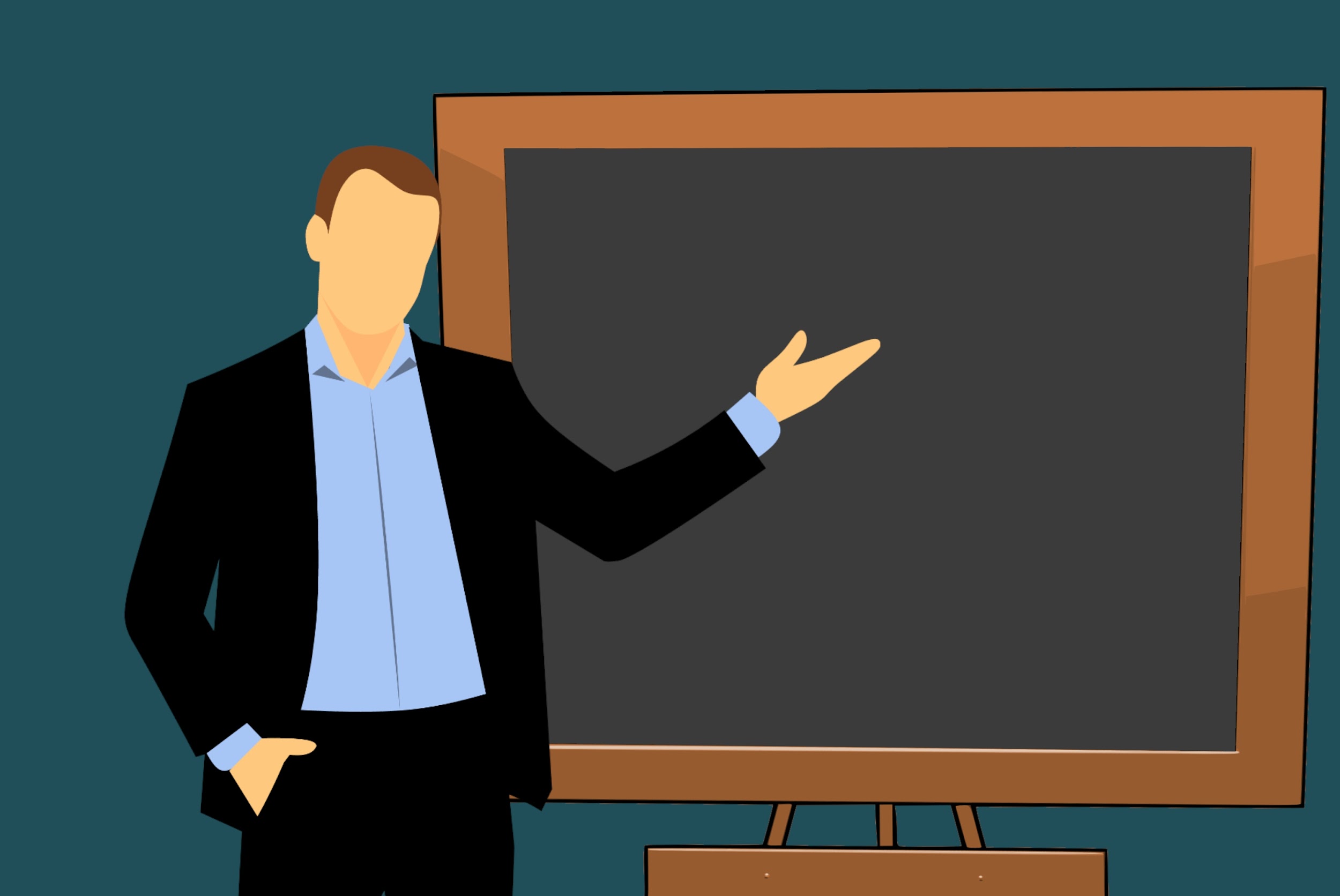 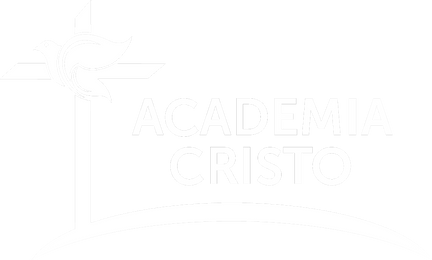 20 Minutos
Los obstaculos que tiene una Familia al estar en la Palabra
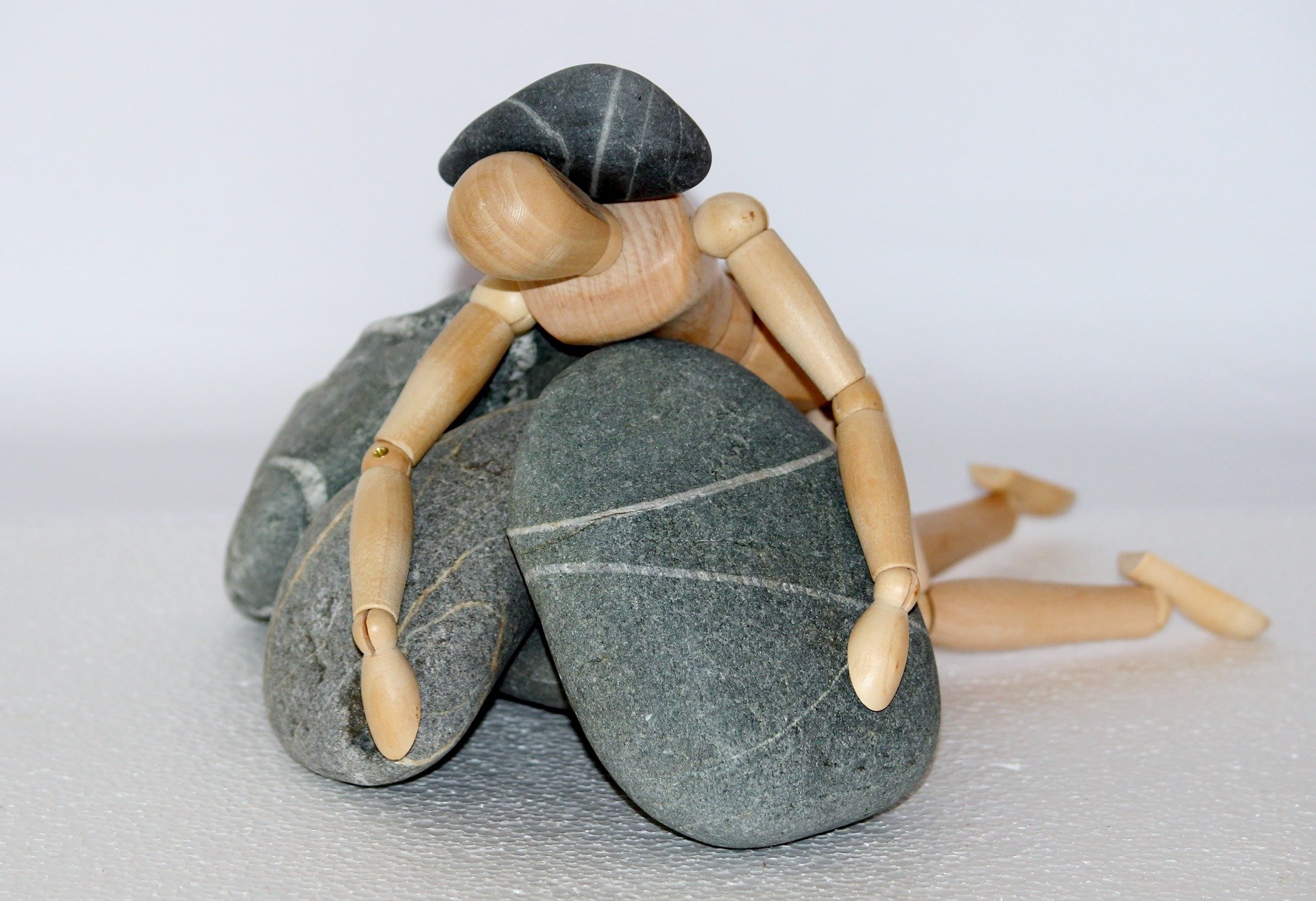 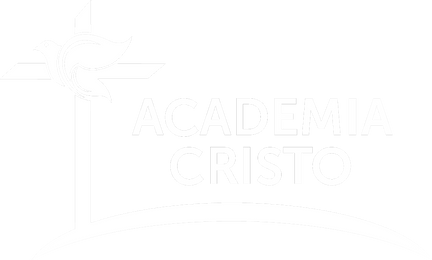 Obstáculos al estar en la Palabra
¿Por qué la mayoría de las familias cristianas no leen la Biblia regularmente, no hacen oración, ni alaban a Dios en familia?
Obstáculos al estar en la Palabra
Los padres no se sienten capaces de guiar a sus familias en la Palabra. Se sienten inseguros.
Conflictos familiares
Desacuerdo espiritual
No apartamos tiempo
Obstáculos al estar en la Palabra
No hemos formado el hábito
No estamos en casa al mismo tiempo
Tenemos equivocadas nuestras prioridades
Tenemos demasiadas actividades
Obstáculos al estar en la Palabra
No es el modelo que recibimos de nuestros padres
Usamos tanto la tecnología que ya no sabemos convivir
Hay algún pecado en la familia
Las bendiciones de estar en la Palabra de Dios como familia
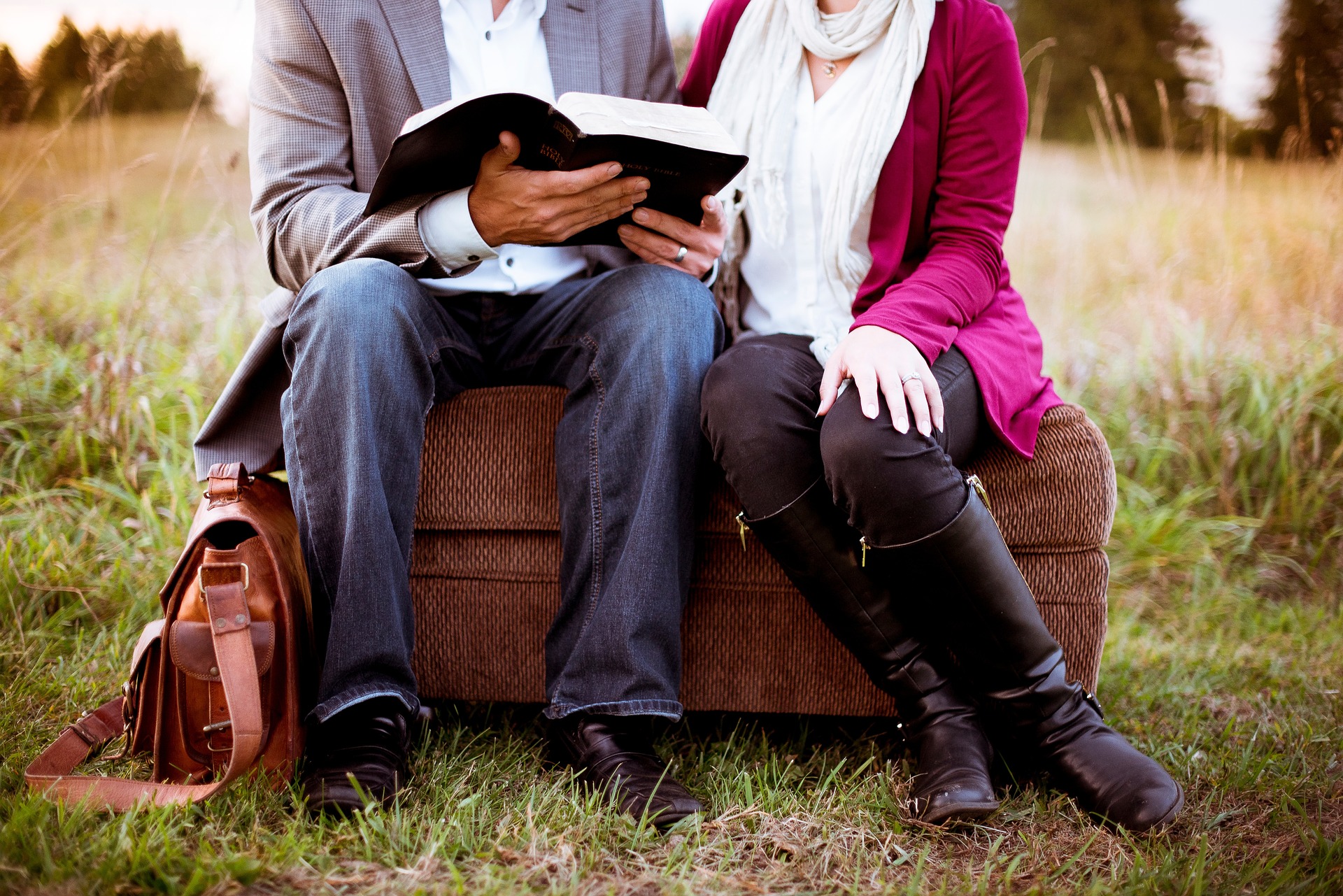 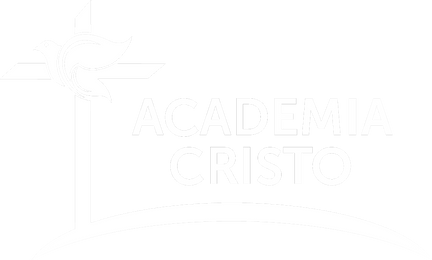 Bendiciones de estar en la Palabra
¿En qué sentido sería bendecida nuestra familia en cuanto a su relación con Dios, al estar en la Palabra regularmente?
Bendiciones de estar en la Palabra
Compartimos la esperanza de la vida eterna

Tenemos paz con Dios al conocer a Jesús como nuestro Salvador

Nos sentimos agradecidos con Dios por todas sus bendiciones
Bendiciones de estar en la Palabra
Tenemos la certeza de que Dios cumple todas sus promesas

Nos da gozo buscar las maneras de seguir los mandamientos de Dios

Apreciamos en familia, las maravillas de la creación de Dios
Bendiciones de estar en la Palabra
¿En qué sentido bendice el Espíritu Santo la convivencia entre los miembros de una familia al estar juntos en la Palabra?
Bendiciones de estar en la Palabra
Gozamos de un mismo sentir, un mismo propósito como hijos redimidos de Dios

Compartimos de manera profunda los gozos y tristezas de la vida

Existe confianza mutua, autentica y genuina
Bendiciones de estar en la Palabra
Verdaderamente nos preocupamos el uno por el otro

Fidelidad y lealtad, somos reflejo de nuestro Dios

Nos apoyamos y nos animamos

Confesamos nuestros pecados el uno al otro y nos perdonamos
Bendiciones de estar en la Palabra
Hablamos con palabras edificantes

Tenemos relaciones abiertas y honestas con los integrantes de la familia

Liderazgo sabio, fuerte y a la vez humilde en el hogar
Bendiciones de estar en la Palabra
Cada uno entiende su papel en el hogar como padre, madre, hijo, etc.

Honramos y respetamos a nuestros padres.

Disfrutamos la compañía de nuestros hermanos.

Una actitud que pone en gran prioridad a la familia.
Bendiciones de estar en la Palabra
¿Cómo cambia nuestra actitud hacia la vida fuera del hogar, el uso regular de la Palabra de Dios?
Bendiciones de estar en la Palabra
Nuestros valores se basan en la Palabra de Dios

Practicamos el dominio propio

Nos da un espíritu humilde

Reconocemos que Dios tiene la ultima palabra en los eventos de nuestra comunidad.
Bendiciones de estar en la Palabra
Creemos en el poder de Dios para cambiar las cosas.

Practicamos el dominio propio

Sabemos que Dios nos da la salida a cada tentación.

Sabemos que Dios esta obrando para nuestro bien.
Bendiciones de estar en la Palabra
¿Cuál es su misión, 
su propósito como familia?
Bendiciones de estar en la Palabra
Somos importantes y queridos por Dios

Sabemos que la misión de Dios es nuestra razón de vivir y existir

Impactamos en otros mostrando el amor de Dios mediante nuestras acciones.
Bendiciones de estar en la Palabra
Sabemos que Dios nos da lo necesario, dones para servir a Dios y al prójimo.

Disfrutamos de cuidar y servir a otros

Aprovechamos las oportunidades para mostrar el camino a la vida eterna a otros.
La logística
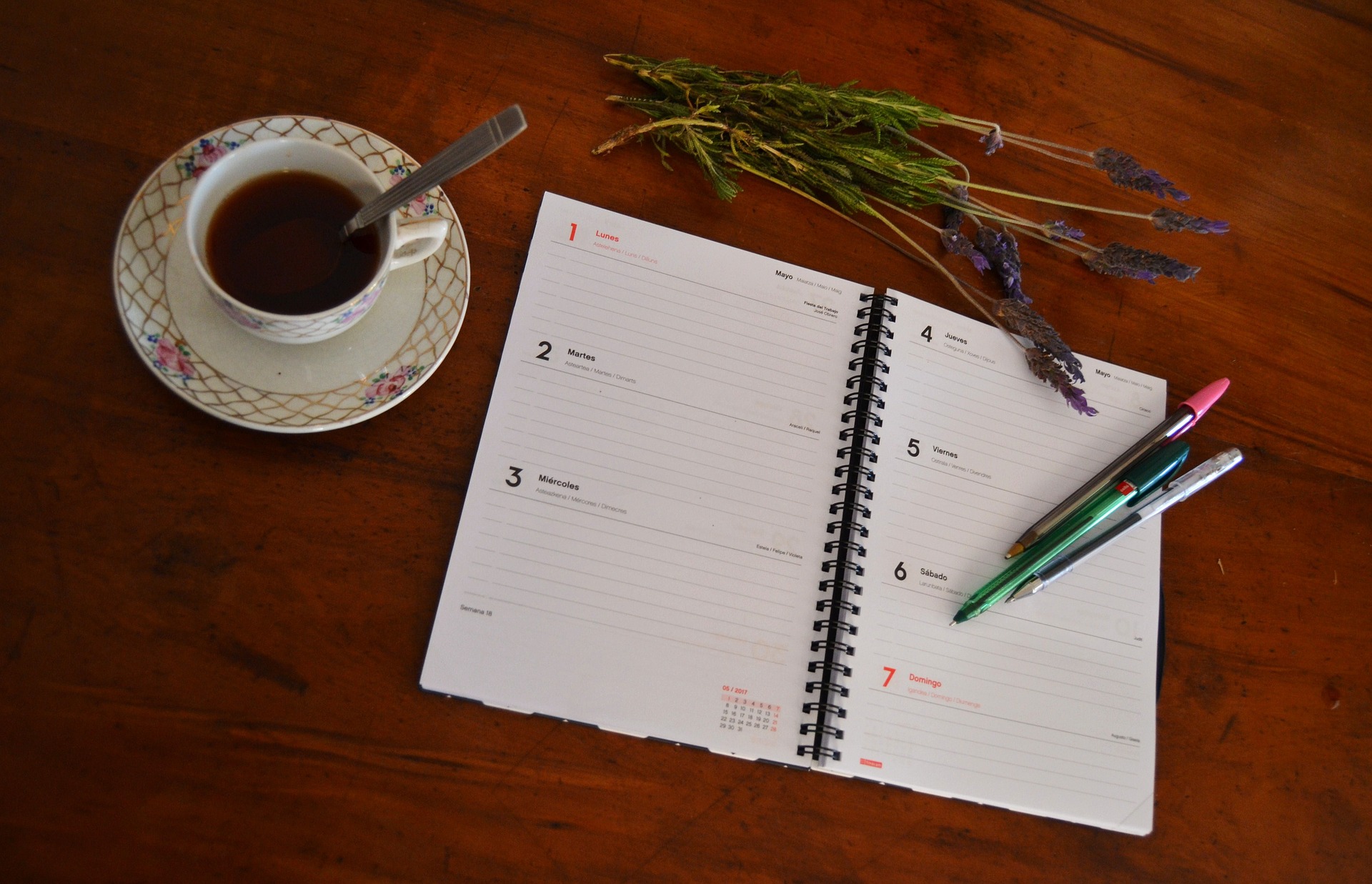 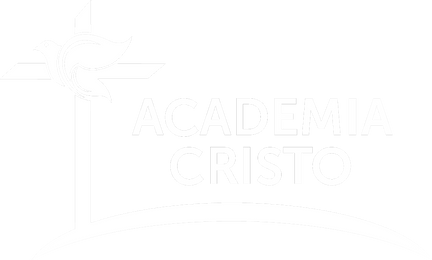 La Logística
¿Cuándo les quedaría mejor como familia, estar en la Palabra todos juntos?
La Logística
¿En la noche? ¿En la mañana? ¿La hora de comer? 

¿Hace falta cambiar algo en el ritmo familiar para estar todos juntos?

¿Eres soltero? Puedes buscar esta comunidad espiritual.
La Logística
¿Cuáles son las herramientas disponibles para su vida devocional?
La Logística
Puedes abrir la Biblia y leer un texto

El Catecismo es una buena opción

Materiales devocionales

Otra herramienta es la música
Tips para tus devociones
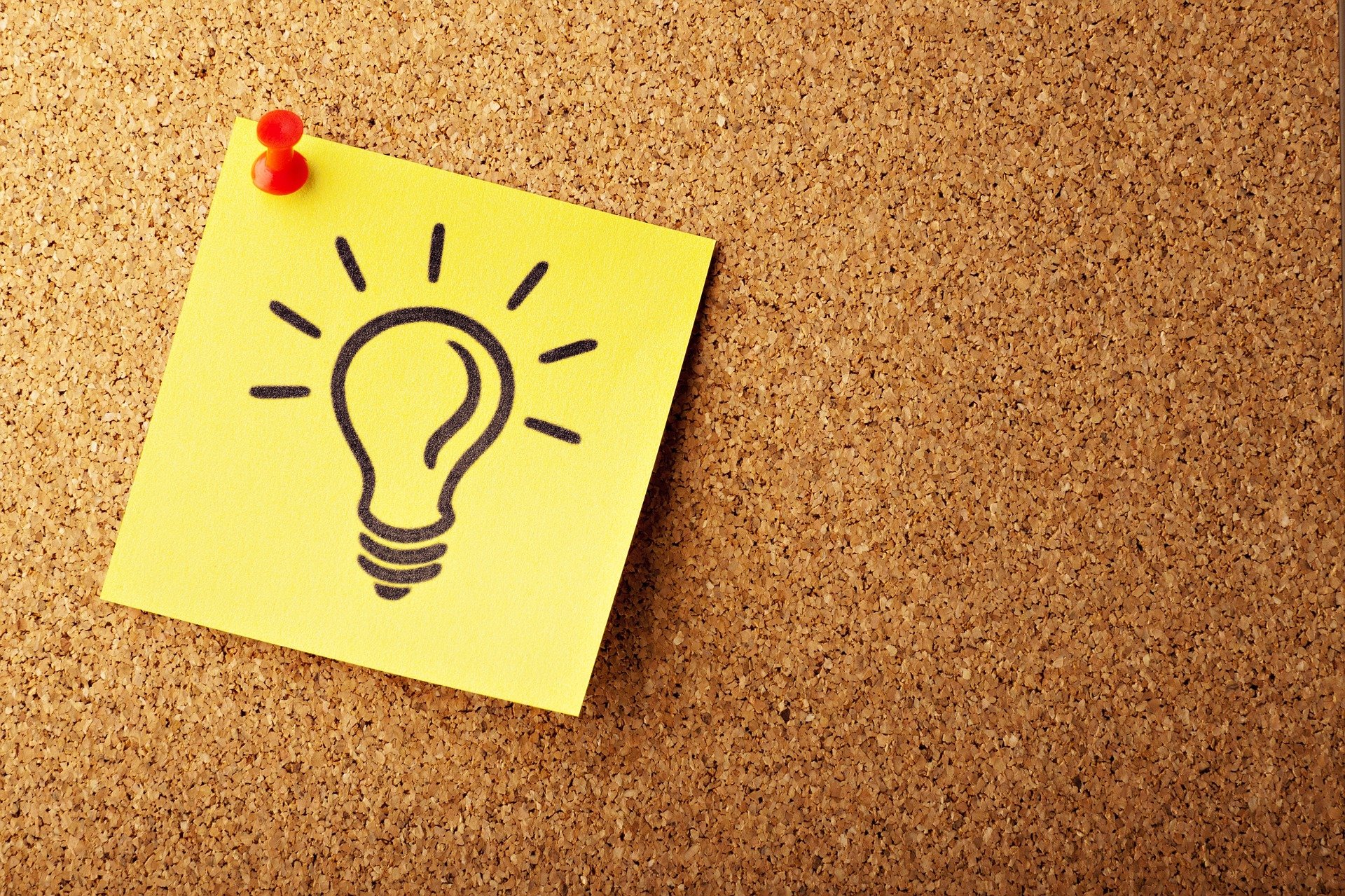 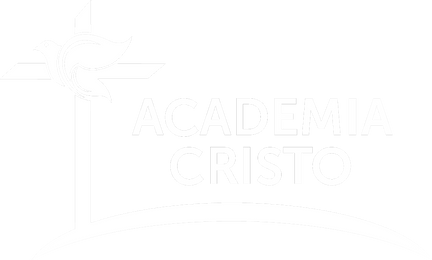 Tips
No tiene que ser formal

Sea flexible

Queremos involucrar a todos

Cristo es el centro de todo
Tips
Que sea algo que se disfrute en familia

Si van a leer la Biblia, pueden utilizar una versión abreviada de las 4C
ORACIÓN
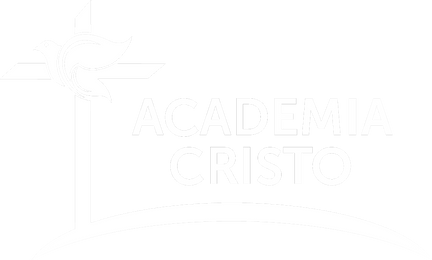 TAREA
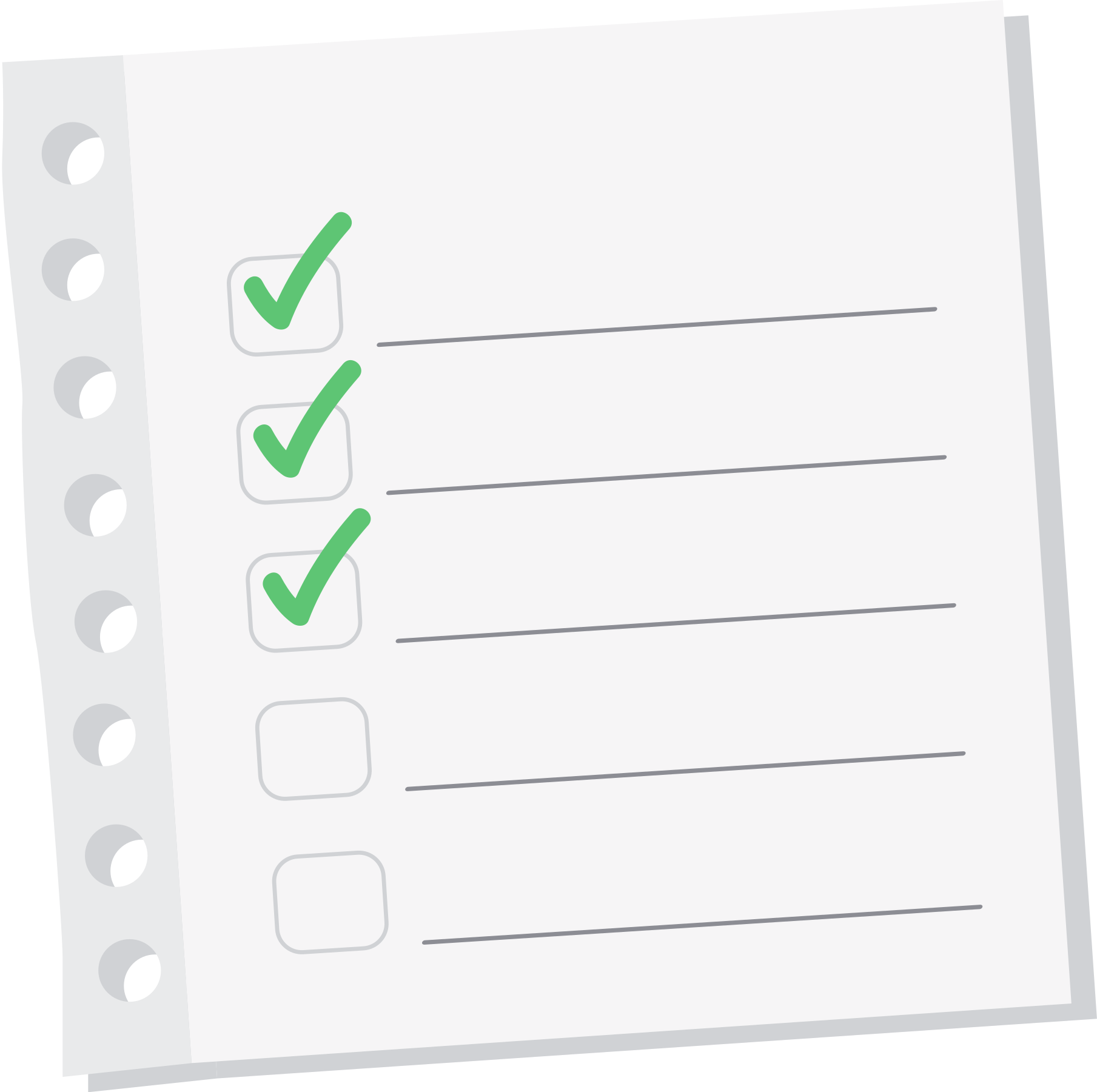 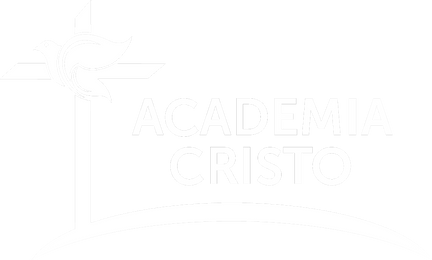 DESPEDIDA
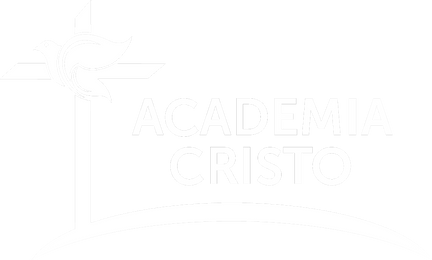 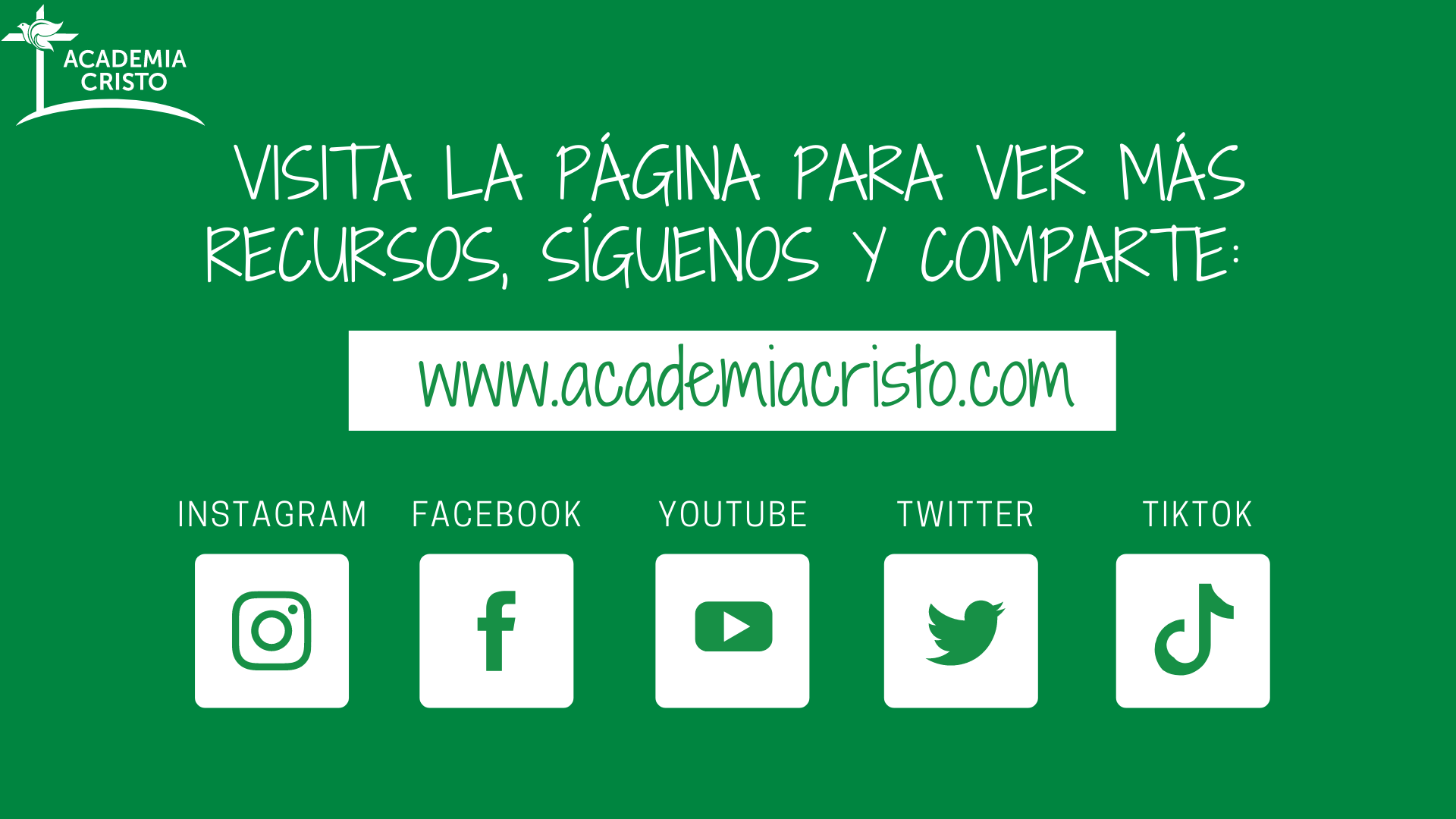